Etkinliğinizin Başlığı
Harika bir El İlanı Oluşturun
Bunun gibi herhangi bir yer tutucu metnini değiştirmek için söz konusu metni seçmeniz ve kendi yer tutucu metninizi girmeniz yeterlidir.
Metne madde işaretleri eklemek veya kaldırmak isterseniz, Giriş sekmesinde Madde İşaretleri düğmesini kullanın.
Fotoğraf değiştirmek için önce var olan resmi silin ve ardından kendi resminizi eklemek için Ekle > Resim öğesini kullanın.
Fotoğrafınız için buraya bir resim yazısı ekleyin.
Etkinlik Tarihi Etkinlik Saati
Etkinlik Adresi, Şehir, Posta Kodu
Şirket Adı
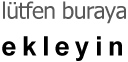 Adres, Şehir, POSTA KODU
Telefon | E-posta Adresi | Web Adresi
[Speaker Notes: Bu el ilanını değiştirmek için örnek içeriğimizi kendi içeriğinizle değiştirin. Sıfırlanmış durumdan başlamak isterseniz, yeni sayfa eklemek için Giriş sekmesinde Yeni Slayt düğmesine basın. Artık metninizi ve resimlerinizi boş yer tutuculara girebilirsiniz.]